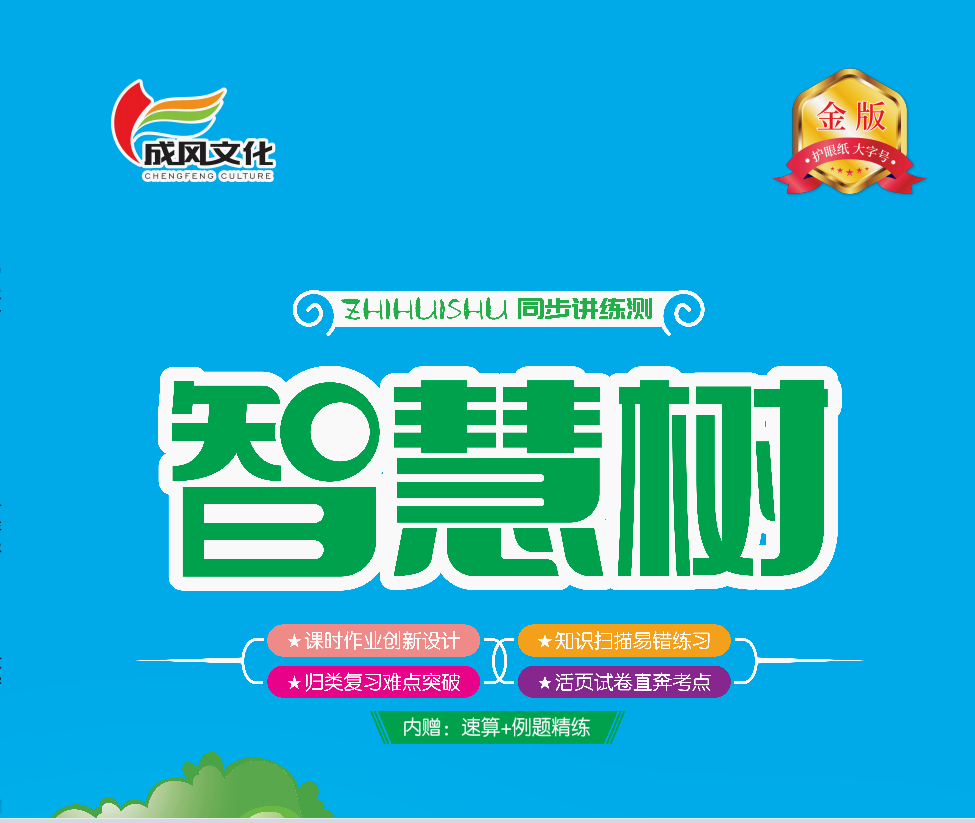 三   100以内数的认识
第2课时   读数和写数
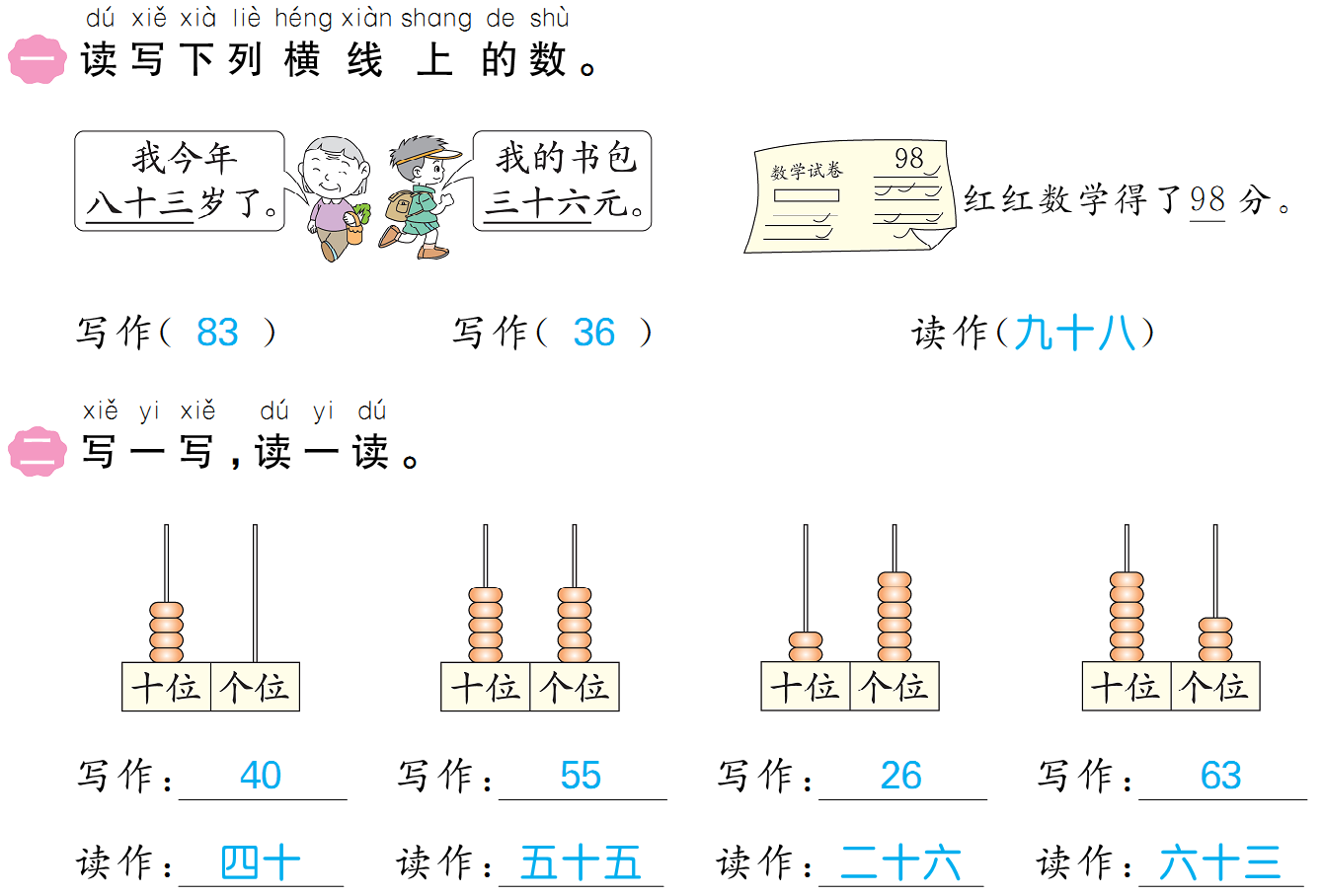 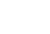 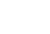 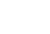 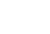 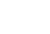 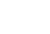 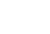 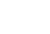 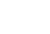 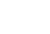 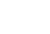 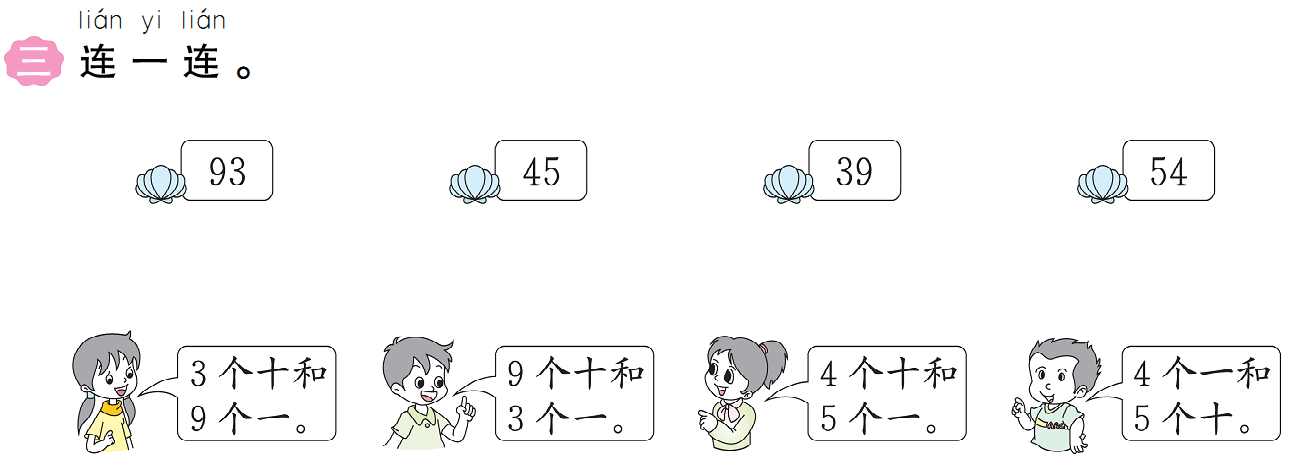 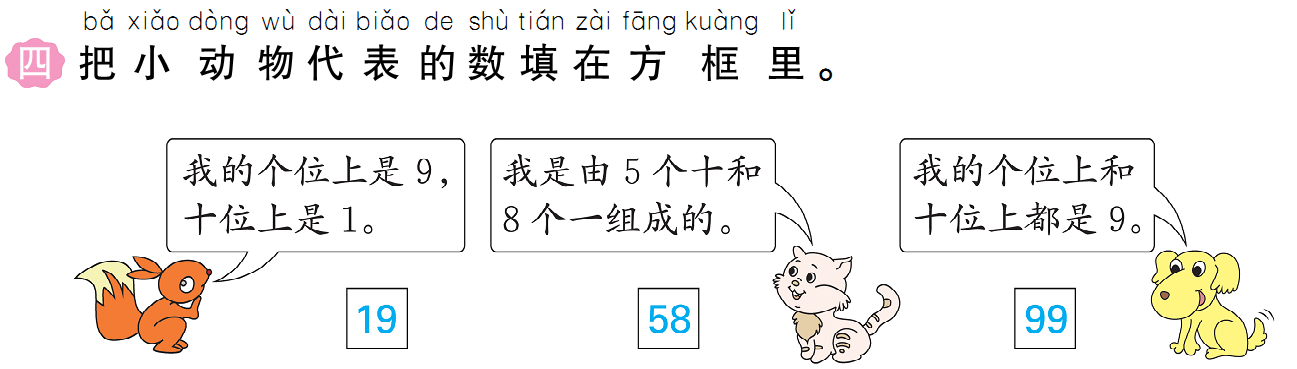 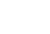 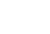 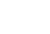 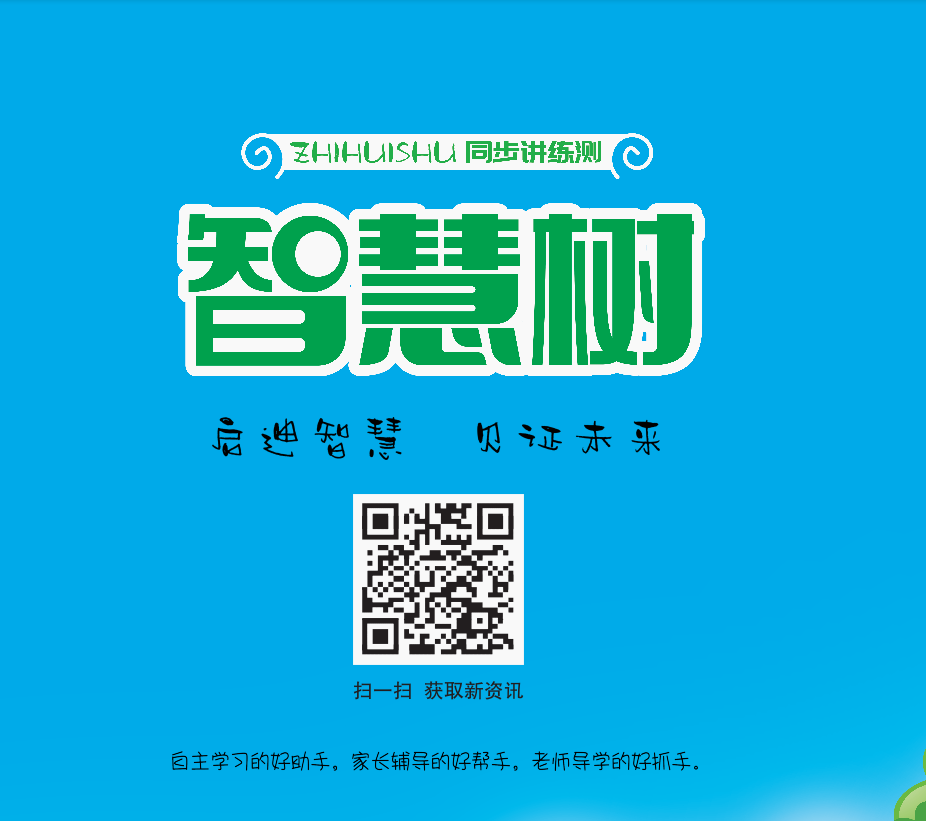 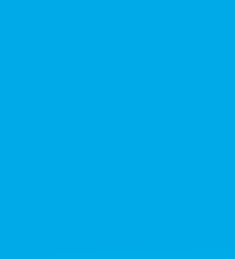